Erasmus+ Learning and Internship Mobility Information Meetings
15/17 January 2025
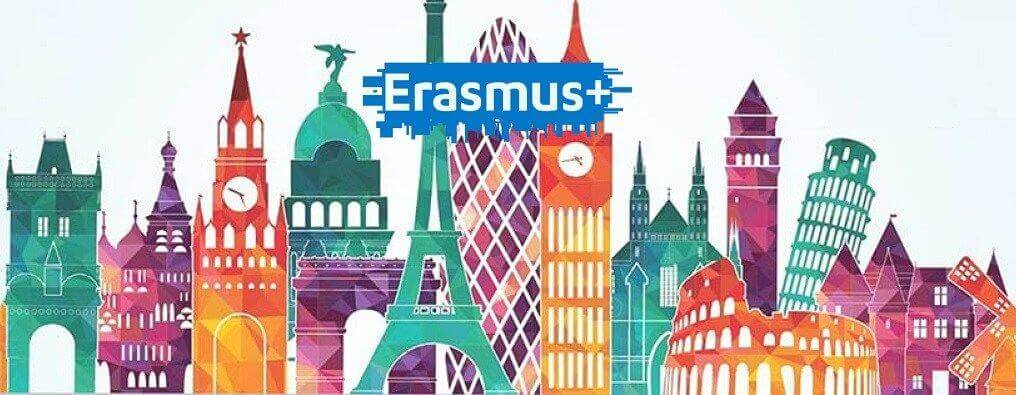 What is Erasmus+ (KA131) Program?
Erasmus+ Program is an exchange program supported by European Union. It aims to provide vocational training / work experience in a business or institution abroad for students enrolled in a higher education institution. The program is carried out via short-term exchange of students and staff between European Union countries and institutions in Türkiye
It is a program including Norway, Iceland, Liechtenstein, North Macedonia, Serbia and Türkiye in addition to the countries that are geographically members of the EU.
Geographic Extent
When did the first Erasmus student go abroad?
*United Kingdom has exluded out of the scope of Erasmus. Serbia has been included in the scope of Erasmus. 
** Our University has been actively a part of Erasmus Exchange Program since 2004-2005 academic year.
Belgium, Denmark, Germany, Greece, France, Ireland, Italy, Holland, Portugal, Spain, England
Luxembourg
Austria, Finland, Iceland, Norway, Switzerland
Liechtenstein
Czech Republic, Hungary, Poland, 
Romania, Slovakia
Bulgaria, Estonia, Latvia, Slovenia
Malta
Türkiye
Croatia
Macedonia
Erasmus+ opens to the world
Erasmus+ Learning and Internship Mobility
Erasmus+ Learnig Mobility can be conducted within the scope of inter-institutional agreements. Learning Mobility can only be conducted between institutions that have agreement with each other. 
 There is no obligation to have an inter-institutional agreement for Erasmus+ Internship Mobility. Students applying for Internship Mobility are required to find the institution ,that they will do internship, themselves.
Host institutions for internship can be; businesses, training centers, research centers and other institutions aligned with the definition of business. However; EU Institutions and organizations that carry out EU (community) programs can not host within the scope of this mobility.
Who can benefit from Erasmus+ Learning and Internship Mobility?
Should be citizen of Türkiye Republic or another country besides being a full-time student enrolled in a higher education programme (undergraduate or master) within Dokuz Eylül University. 
Full-time student refers to students who has 30 ECTS course load during the exchange.
There is no obligation to have 30 ECTS course load in the period they have been selected, for students that will apply to the Internship Mobility. 
Situations such as retaking failed course, postponing graduation or disciplinary penalty, don’t prevent the student from applying for Erasmus+ Learning / Internship Mobility.
Who can benefit from Erasmus + Learning & Internship Mobility?
For Undergraduate/Graduate students that will apply for Mobility, GPA must be at least 2.20/4.00 (58/100). For Master and Doctorate students, GPA must be at least 2.50/4.00 (65/100).
In case the student is selected for the program, student’s GPA must be at least 1.80/4.00 (48,66/100) as of the mobility period. Otherwise, student can not benefit from the mobility. 
Preparation class students can not apply for the program.
students who have been selected in their last learning year can benefit from the right to complete at least 60 days Erasmus+ Internship within 12 months as of their graduation date.
Durations of Erasmus + Learning & Internship
Each student can benefit from maximum 12 months learning and/or internship mobility ,with or without grant, in every grade (undergraduate, graduate) including previous mobility duration.
In every grade, they can benefit from the Erasmus+ Learning & Internship Mobility for  minimum 2 months / maximum 12 months ( In Internship Mobility, grants are provided for 60 days even if the student’s total internship is longer.)
Within the same learning grade, Lifelong Learning Program and Erasmus+ points are calculated while 10 points are deducted for per mobility benefitted from previously (Without distinction between Learning & Internship).
Erasmus+ Learning & Internship Mobility Application Process
Erasmus+ Learning and Internship Mobility Online Application Process is carried out at  turnaportal.ua.gov.tr with  E-Devlet password.
Students who will apply for Erasmus+ Learning Mobility are required to control if the department they are a student of has an inter-institutional agreement and if they fulfil the demanded linguistic proficiency requirements. https://international.deu.edu.tr/erasmus-anlasmalari/ 
For Erasmus+ Internship Mobility, by which foreign language it is possible for you to communicate at the institution you received acceptance is important.Native language of the country in which the internship institution is and/or English which can make it possible to communicate in all Erasmus+ countries, you will need to prove your linguistic proficiency with your foreign language exam results. 
For 2025/2026 Academic year Erasmus+ Learning and Internship Mobility; selection procedure criteria, application calendar and TurnaPortal online application guide will be announced in the most updated form at International Academic Relations Coordinatorship website.
Erasmus+ Learning & Internship Mobility Application Process
It is necessary for the students who will apply to follow relevant announcements and to fulfil the procedures in workflow step by step. 
For students who will apply with their English, German and French linguistic score, it is obligatory to take the exam (conducted by the School of Foreign Languages/YDY). For other languages (Italian, Spanish) foreign language document recognized by ÖSYM is required. 
Foreign language exam that will be conducted by DEU YDY will be orientated towards four skills (reading,writing,listening,speaking).
2025 Year Erasmus+ Application Calendar
Added Point Criteria used for Erasmus+ Score Calculation
Deducted Point Criteria Used for Erasmus+ Score Calculation
Erasmus+ Learning & Internship Mobility Placement Criteria
Each applicant student’s Erasmus+ point is calculated as adding up the %50 of the cumulative grade averages included in Erasmus+ Learning Mobility transcripts with the %50 of the foreign language points. Then a student ranking is made on the basis of departments and during the placement process this list is taken into consideration. 
Since there is no contracted institution in internship mobility, there is no preference, students who meet the necessary conditions will be able to do an internship in the institution they are accepted/invited to.
If two students are successful at the same department and under the same conditions, and if there is a limited quota because of the inter-institutional agreements of the department, priority will be given to the senior one. If they are in the same class it will be given to the younger one. 
Detailed information about the evaluation and placement procedures for Erasmus+ Learning and Internship Mobility can be found in the ‘Erasmus+ Selection Criteria‘ document published on our website under ’Erasmus+ Announcements’ before the application period every year. Since our budget is limited, it is not possible for us to pay Erasmus+ grants to all candidates who meet the conditions.
Erasmus+ Learning & Internship Mobility Placement Criteria
If a student applies both for the learning and the internship mobility, 10 points are deducted from any of the activites of student’s choice. 
In the event that the students who are entitled to carry out Erasmus+ Mobility give up their activities for any reason, if they do not submit their waiver petitions until the waiver date announced by the International Academic Relations Coordinator, 10 points will be deducted from the total Erasmus+ points in their next academic year applications.
Erasmus+ Internship Invitation/Acceptance Letter
It is printed on the letter head of the institution/organization you want to do the internship you have contacted in relation to your field of study and;
*Your first/last name, department
* Internship date range(duration must be at least 60 days)
* "Erasmus+ Traineeship Mobility" statement
Information on what duties the institution/organization in question expects you to perform and (if certain) in which department you will do an internship
You must obtain an internship invitation/acceptance letter with signature of 	institution official, stamp/seal on it.	
It is the responsibility of the student to obtain an invitation letter from abroad. The invitation letter must be uploaded to TurnaPortal by the student after being signed by the Erasmus Department Coordinator with the phrase "Complies".
From the content of your invitation letter, it should be understood that the internship you will do is an activity that gives you professional experience and includes professional practice in your field of study.
Erasmus+ Grants
Erasmus+ Grants
Erasmus+ grants are awarded by UA free of charge through the university.
Grants are not intended to cover all study abroad costs. It is just a financial support.
Apart from the grant you will receive, you will not be paid for your expenses such as accommodation, insurance, passport/visa fees.
A maximum of 70% of the grant is paid in the first place. Payments can be made after our budget is transferred by the National Agency.
The remaining 30% is paid after the exchange is completed and the return documents are delivered to the Office in full. The remaining 30% is never paid to the student who does not achieve 2/3 success.
Additional Grant Support
At the end of the application and evaluation process, disadvantaged participants who meet the necessary criteria and are eligible for the Erasmus+ activity will be provided with Additional Grant Support in addition to the grant they deserve. In order for the grant in question to be granted, the disadvantaged participant is defined as an individual who has limited economic and social opportunities and complies with the following subcategories.
  1. Those who are subject to the Law No. 2828 (those who have a protection, care or shelter decision by the Ministry of Family and Social Services in accordance with the Law No. 2828)
 2. Students who have been decided to be protected, cared for or sheltered within the scope of the Child Protection Law No. 5395
3. Those who are granted orphan/death allowance
4. Martyr/veteran spouse and children and veterans themselves
Additional Grant Support
5. Handicapped individuals.
6. Individuals who benefit from disaster victim support by AFAD or their first degree relatives.
7. Individuals who are granted with indigence pension or their families (from municipality, state institutions or organizations to students themselves, their mother-father or guardian. (While applying for Erasmus+ it is sufficient to submit a document proving that they are getting a financial support from institutions like Ministries, Social Assistance and Solidarity Foundations, General Directorate for Foundations, Red Cross, AFAD)
8. Student, one of their parents or guardians granted indigence or disabled pension within the scope of the Law No. 2022 (dated 01.07.1976) about Turkish citizens that passed age of 65 who are indigent, unable or orphan granted pension.
Journey Support Amounts
Green Travel Grant Amount
The travel is carried out using low-carbon public transportation. The use of buses, trains and shared cars are included in the scope of green travel. In order to receive green travel support, green travel must be used on the way to and back, and more than half of the entire journey must be made using green vehicles.
INCLUSION SUPPORT
The Erasmus+ Programme encourages the participation of people with special needs. The person with special needs is the potential participant whose personal physical condition, mental state or health condition does not allow him/her to participate in the project/mobility unless there is additional financial support. In order to provide extra grants to students and staff who need inclusion support, an additional grant must be requested from the Center by the beneficiary higher education institution. After the participant who will recieve the inclusion support is selected, if the participant has a request for additional grant, approximate additional costs are determined and additional grant is requested from the Center. Additional grant request can be made within the contract period, but only until at least 60 days before the contract end date. After the end of the participant activity, no increase in the grant can be requested.
DEU INTERNATIONAL ACADEMIC RELATIONS COORDINATORSHIP
E-mail: erasmus@deu.edu.tr
	
International Academic Relations Coordinatorship
        Student Consultation Days
      Tuesday/Wednesday at: 16:00 – 17:00

 Thank you for your attention.
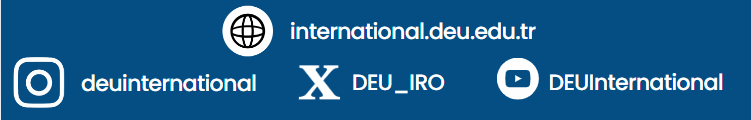